Antropologia cognitiva Pensiero e comunicazione
Linguaggio e comunicazione
Processi cognitivi
Azioni simboliche
Trasferimento culturale
Memoria e apprendimento
Tempo / spazio
Linguaggio  esperienza
Determinismo linguistico: Ipotesi E. Sapir-B. Whorf
Tempi, azioni, genere
pensiero metaforico
frame autogenerativi
Costruzionismo (contesto socio-culturale)
Analisi critica del discorso (Duranti)
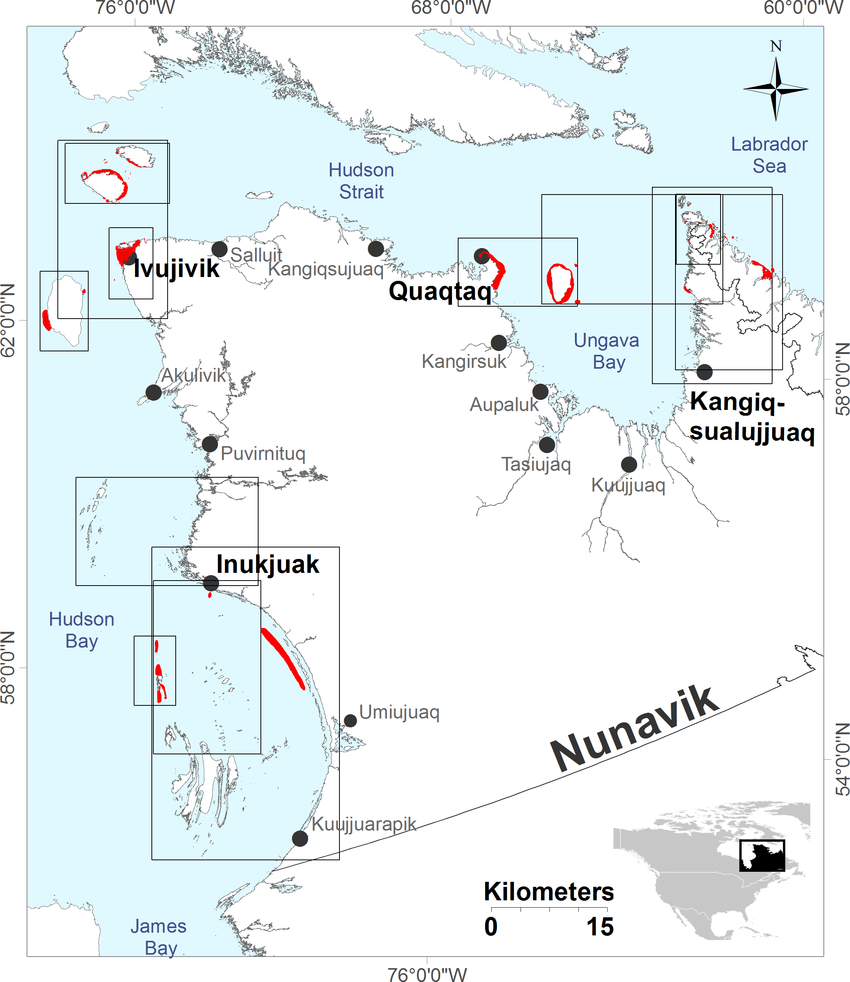 Terminologia del colore
Berlin e Kay, 1968: da 2 a 11 termini di base per i colori
chiaro+scuro 
bianco, nero,rosso + giallo + verde + blu + marrone + porpora + rosa + grigio + arancione
il numero dei termini è in relazione alla complessità culturale e tecnologica
percezione cromatica + connotazioni (caldo/freddo, secco/umido ecc.)
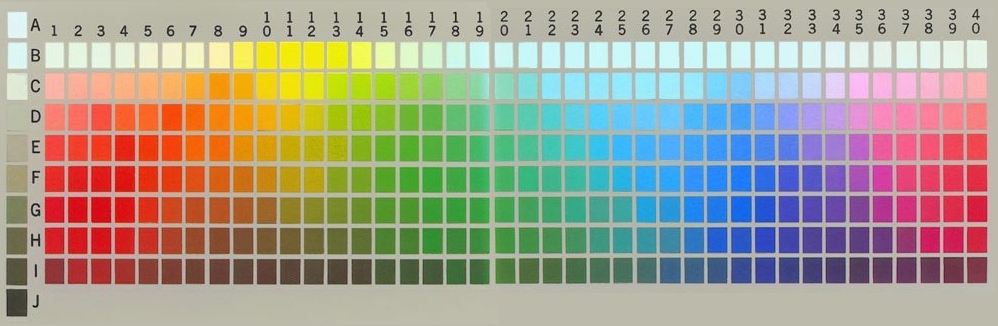 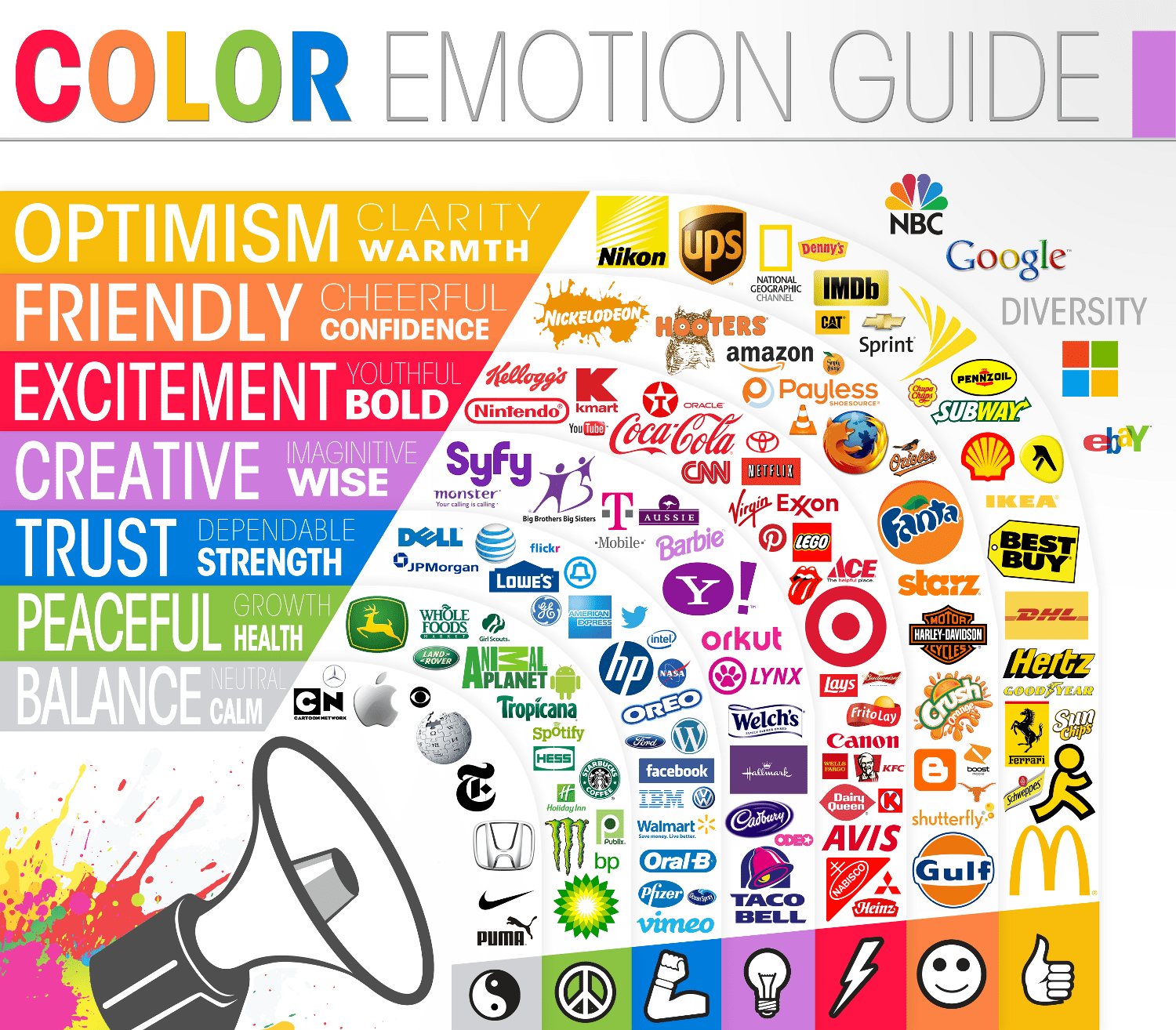 Etnoscienza
Domini (o categorie) del sapere del mondo naturale
Sistemi di conoscenza locale, coerente e sistematico
Es. Etno_botanica / zoologia / medicina ecc.
Concept first  trasmissione sapere NV (Lave & Wenger) della conoscenza
	 acquisizione lessicale
etnoscienzastudio delle diverse organizzazioni delle conoscenze
classificazione dell’ordine naturale in diverse elaborazioni
nei processi di classificazione del mondo fisico-naturale la categorizzazione si produce in relazione a un PROTOTIPO
carattere culturale delle classificazioni, coerenza del sistema
animali puri/impuri in termini di coerenza categoriale
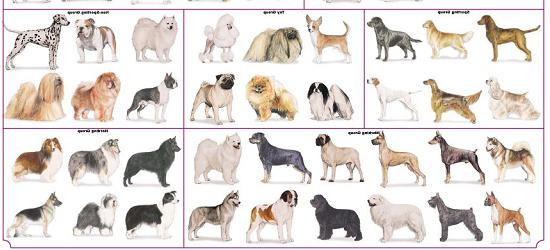 M. Douglas 
Animali ‘impuri’
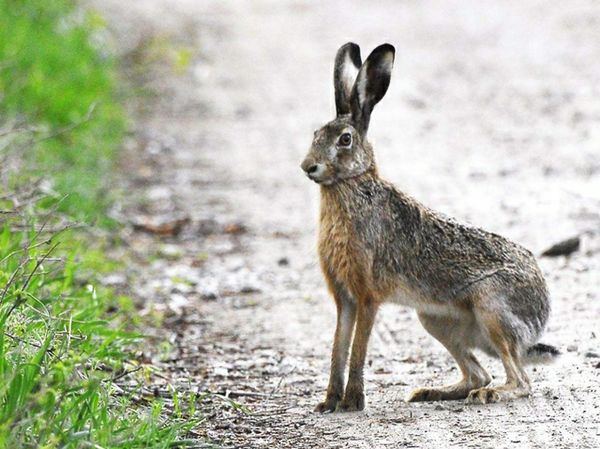 Ai bordi delle categorie
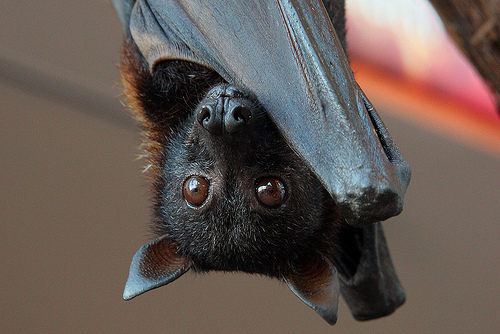 Categoria?
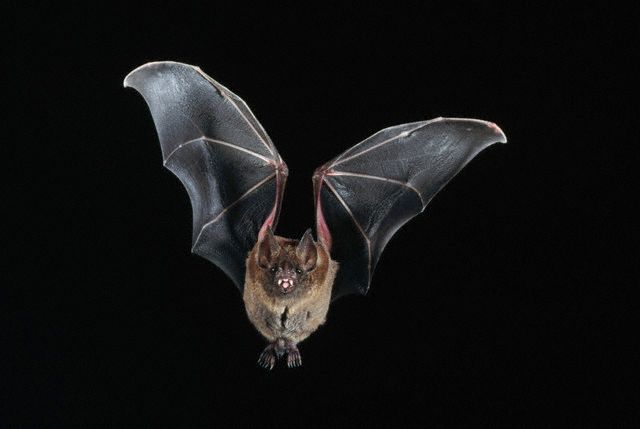 dai prototipi agli schemi
prototipi = modo di organizzare la percezione del mondo circostante
Schemi = framework per individuare e ordinare la realtà, possibilità concettuale

“lo schema è una cornice organizzata di oggetti e di relazioni che deve essere riempita di dettagli concreti. Un prototipo è un gruppo specifico di aspettative culturalmente determinate” (D’Andrade).
Percezione e cognizione
pensiero concreto e astratto
natura socialmente determinata del pensiero:
processi cognitivi elementari
	universali e identiche (astrazione, categorizzazione, induzione e deduzione)
sistemi cognitivi funzionali
	prodotti del contesto culturale in cui si attivano i processi elementari
	Strategie di organizzazione dei processi cognitivi
Stili cognitivi differenti
individui di diversi ambiti culturali:
	stile cognitivo GLOBALE 
	dalla totalità del fenomeno alla particolarità degli elementi
	stile cognitivo ARTICOLATO
	dalla considerazione dei singoli elementi dell’esperienza alla totalità

logico/prelogico, moderno/tradizionale ecc. non opposizione ma continuum
Comunicazione orale e scritta
la  scrittura influenza il pensiero e la comunicazione 
oralità primaria, diffusa, ristretta,  e secondaria

culture a oralità diffusa (cantastorie, griot ecc.)
mezzi mnemonici, formule fisse
modelli prestabiliti e fissi nel tempo
comunicazione in presenza
Parola, corpo, percezione del mondo
in assenza di scrittura le parole sono eventi, non hanno esistenza visiva
culture orali verbo-motorie: 
	(battle)
	linguaggio = azione, non pensiero
oralità e memoria: società omeostatica e selettiva 
conoscenze funzionali per il presente
CULTURE VERBO-MOTORIE: DIRE = FARE (AUSTIN, performatività)
la scrittura come “domesticamento del pensiero”  (J. Goody1977)
supporto materiale permette la durata delle informazioni
	  sviluppo delle formalizzazione  e logica
attività psico-cognitiva nel contesto d’esperienza (L.Vygotskij)
	Es. categorie (R. Lurija, Uzbekistan ’30): sega, accetta, ascia, tronco 
Apprendimento in contesti orali: NuovoMondo 
Scuola Periferia Roma
Caratteristiche delle culture scritte
Vittoria dell’occhio sull’orecchio
tempo storico, decade la memoria
oggettività e distacco 
Pensiero logico e speculativo
Riflessione e interiorizzazione
Tassonomia e specializzazione dei saperi
Originalità, artista individuale  plagio
Uniformità e normalizzazione linguistica
Oralità secondaria o di ritorno (W. Ong)
immediato, concentrazione sul presente
mistica partecipatoria
senso di comunità, emotività
simultaneità, gratifica immediata
Oralità e scrittura nei processi educativi
Progetto KEEP Usa ‘70 nativi hawaiani – Plurivocalità
S. Brice Heath: Literacy events – diverse modalità di interazione linguistica adulti/bambini (Analitiche-analogiche) 
Recitation / storytelling / talk story
S. Philips, speech events
Teoria ecologica (J. Gibson 1986)
21
AFFORDANCE (ambiente + percepiente) 
“Conoscere è un’estensione del percepire” 

La percezione è un atto psicosomatico di un osservatore vivente 
	percezione +  processi cognitivi + layout + 	habitat come sistema 	complesso
Es. visione bio_culturale: ‘abituazione’ rende invisibili elementi invarianti
“nicchia ambientale” educativa 
Raffigurazioni = “percezioni di seconda mano” fondamentali nel processo educativo
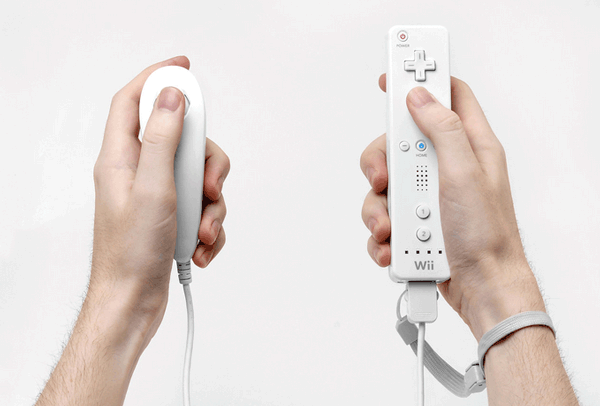 22
Percezione e raffigurazione 	come processo adattivo (filo_onto/genetico)  Conoscere = estensione del percepire
23
DAD in contesti multiculturali
24